Diabetes Mellitus
Compensation Service
January 2016
[Speaker Notes: This lesson assumes that each student has an understanding of how to verify Vietnam and Korean service in regards to herbicide exposure.  This includes an understanding of 38 CFR 3.307(a)(6), 38 CFR 3.313, and M21-1 MR, part III, subpart iii, chapter 2.  This lesson builds on that knowledge. This lesson will provide an opportunity for deeper discussion on diabetes mellitus.]
Objectives
Define diabetes mellitus

Recognize the appropriate development requirements for diabetes mellitus claims

Assess examination sufficiency
2
[Speaker Notes: These are our objectives:

Define diabetes mellitus

Explain the history of diabetes mellitus

Restate the legal requirements for granting service-connection of diabetes mellitus]
References
38 CFR §3.309 – Disease subject to presumptive service connection

M21-1, Part III, Subpart iv, 3.A – Examination Requests

M21-1, Part III, Subpart iv, 6.B.2.b – When to Address Subordinate Issues and Ancillary Benefits
3
Diabetes Mellitus
Gestational (GDM): An acute condition in which any degree of glucose intolerance is onset or first recognized during pregnancy.

Type I: A chronic condition in which the pancreas produces little or no insulin.

Type II: A chronic condition that affects the way the body processes blood sugar (glucose).
4
Complications
Microvascular
Retinopathy (eyes)
Dry Eye Syndrome (eyes)
Neuropathy (nerves)
Nephropathy (kidneys)

Macrovascular
Coronary disease (heart)
Peripheral vascular disease (limbs)
Cerebrovascular disease (brain)
5
Other Complications
Infections
Impotence
Pregnancy complications
Scleroderma
Depigmentation of the Skin
Foot problems
Skin problems
Styes
Boils
Folliculitis
6
Complications VA Concedes
Arteriosclerosis, including cerebral vascular accident (CVA)
Peripheral vascular disease (PVD)
Cardiac complications, such as coronary artery disease (CAD)
Erectile dysfunction
Cataracts
Retinopathy
Nephropathy
7
DM and Hypertension
Often coexist
Requires medical opinion
Examine claims folder
Exceptions
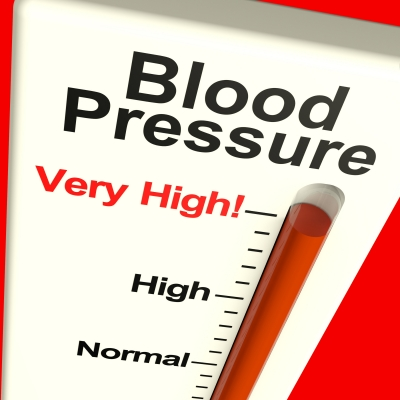 8
Medications
Common diabetes mellitus medications include:
Jardiance
Lantus
Lantus Solostar
Levemir
Novolog
Onglyza
Tradjenta
Trulicity
Victoza
Welchol
Actos
Amaryl
Bydureon
Byetta
Farxiga
Glucophage
Humalog
Invokana
Janumet
Januvia
9
Service-Connection
Direct
In-service diagnosis

Presumptive
38 CFR 3.309(a)
The veteran was diagnosed with DM, manifested to a compensable degree, within one year of release from active duty.
38 CFR 3.309(e)
The veteran was diagnosed with DMII after release from active duty and there is evidence the veteran was exposed to herbicides in service.
10
Evidence
Medical
whether a Veteran was diagnosed in-service
date of diagnosis
date of diagnosis for claimed complications
Non-medical
evidence confirming herbicide exposure
evidence confirming service in Vietnam between February 28, 1961, and May 7, 1975
evidence confirming exposure to herbicides along the Korean DMZ between April 1, 1968 and August 31, 1971
11
No Examination
Waters v. Shinseki
Element a – Competent medical or lay evidence of current diagnosed disability or persistent or recurrent symptoms of disability
Element b – Injury, disease, or event in service, or meets the presumptive requirement
Element c – Indication of association between element a and element b
12
Examination
If a diagnosis of diabetes mellitus is of record, a diabetes mellitus DBQ is needed when the evidence,
is insufficient to evaluate the severity of the diabetes mellitus,
is insufficient to evaluate the severity of diabetic complications, or 
is insufficient to determine the relationship between diabetes mellitus and the claimed secondary conditions (identified in part 3A of the DBQ).
13
Medical Opinion: Yes or No?
A causal relationship between DM and complications

Relationship is conceded between the claimed secondary condition and DM

Condition is (clearly) not the result of the DM
14
Exam Worksheets
Endocrine (Diabetes Mellitus)
and/or
Appropriate worksheet for each diagnosed diabetic complication
15
Sufficient Examination
Each worksheet requested/required

Medical history provided

Requested opinions provided
16
Scenario #1
Claims service connection for DM
PMRs show type II DM diagnosis
DD Form 214 shows RVN in 1965
PMRs show DMII managed by a restricted diet
No evidence of complications
Is an examination warranted?
Is an opinion necessary?
What DBQ worksheet(s) would you choose?
Explain.
17
[Speaker Notes: No.  The claim should be rated based on the evidence of record.]
Scenario #2
Claims service connection DMII and HTN
Personnel file shows RVN service
DMII diagnosed in March 2001
HTN diagnosed in December 2004
Is an examination warranted?
Is an opinion necessary?
What DBQ worksheet(s) would you choose?
Explain.
18
[Speaker Notes: Yes.  Endocrine Diabetes Mellitus DBQ Cardiovascular Hypertension DBQ.]
Scenario #3
Claim for increase of DMII
Claims secondary conditions due to DMII
VA OPTs show recent treatment for peripheral neuropathy and retinopathy
Is an examination warranted?
Is an opinion necessary?
What DBQ worksheet(s) would you choose?
Explain.
19
[Speaker Notes: Yes.  Endocrine (DM) worksheet, Neurological (peripheral nerve)worksheet, and Organs of Sense (eye) worksheet]
Claims for DM Only
No diagnosis = no exam

A diagnosis and treatment = exam

A diagnosis but no the treatment = exam
If there is evidence of complications related to DM, determine whether or not an examination is needed.
20
“All Secondary Conditions”
No diagnosis of DM = no exam

Diagnosis of DM only = DM DBQ only

Diagnosis of DM and evidence of secondary conditions = DM DBQ and DBQ for diagnosed secondary conditions
Request opinions if necessary.
21
Specific Secondary Conditions
No diagnosis of DM = no examination

Consider direct s/c and presumptive s/c

Diagnosis of DM and evidence of specific secondary conditions = DM DBQ and DBQ for diagnosed secondary conditions
Request opinions if needed.
22
Exercise #1
Most people with type I diabetes require insulin therapy.

True or false?  Explain.
23
[Speaker Notes: True.  Most people with type I DM require insulin therapy.]
Exercise #2
Name at least three disabilities considered to be secondary to diabetes mellitus.
24
[Speaker Notes: Possible answers:

Arteriosclerosis,
Cerebral vascular accident (CVA),
Peripheral vascular disease (PVD),
Coronary artery disease (CAD),
Erectile dysfunction,
Retinopathy,
Nephropathy]
Exercise #3
HTN is a recognized complication of DM and, in most cases, service-connection can be established without an opinion.

True or false?  Explain.
25
[Speaker Notes: False.  An opinion is usually required to establish the relationship.]
Exercise #4
Veteran was stationed in Vietnam in 1973.

PMRs show DM diagnosis managed by diet and oral medication.
Do you need to request an examination?
Explain.
26
[Speaker Notes: No.  The medical evidence is sufficient to evaluate the severity of the veteran’s disability.]
Exercise #5
Claim for DM and all secondary conditions
PMRs note a DMII diagnosis
No evidence of any associated complications
Evidence does not address the treatment
Is an exam needed?
Is an opinion needed?
Explain.
27
[Speaker Notes: Yes – exam
No – opinion]
Exercise #6
Claim for increase of DMII
Claims peripheral neuropathy and erectile dysfunction secondary to DMII
He provides a medical statement from a physician
Is an exam needed?
Is an opinion needed?
Explain.
28
[Speaker Notes: Yes – exam
No – opinion
Endocrine (Diabetes Mellitus), Neurological (Peripheral Nerves), and Genitourinary]
Exercise #7
Claims HTN due to DMII
VA OPT show HTN diagnosis in 06/1980
PMRs show DMII diagnosed in 11/1999
Is an exam needed?
Is an opinion needed?
Should you give the examiner any special instructions?
If so, what?
29
[Speaker Notes: Yes – exam
Yes – medical opinion
Yes – special instructions]
Conclusion
30
Questions
31